CSE 421Algorithms
Richard Anderson
Lecture 19
Dynamic Programming
Announcements
Nov 11,  No class  (holiday)
One dimensional dynamic programming:  Interval scheduling
Opt[ j ] = max (Opt[ j – 1], wj + Opt[ p[ j ] ])
Two dimensional dynamic programming
K-segment linear approximation
Optk[ j ] = min i { Optk-1[ i ] + Ei,j } for 0 < i < j
Two dimensional dynamic programming
Subset sum and knapsack
Opt[ j, K] = max(Opt[ j – 1, K], Opt[ j – 1, K – wj] + wj)
Opt[ j, K] = max(Opt[ j – 1, K], Opt[ j – 1, K – wj] + vj)
Alternate approach for Subset Sum
Alternate formulation of Subset Sum dynamic programming algorithm
Sum[i, K] = true if there is a subset of {w1,…wi} that sums to exactly K,  false otherwise
Sum [i, K] = Sum [i -1, K] OR Sum[i - 1, K - wi]
Sum [0, 0] = true;  Sum[i, 0] = false for i != 0



To allow for negative numbers, we need to fill in the array between Kmin and Kmax
Run time for Subset Sum
With n items and target sum K, the run time is O(nK)
If K is 1,000,000,000,000,000,000,000,000 this is very slow
Alternate brute force algorithm:  examine all subsets: O(n2n)
Optimal line breaking
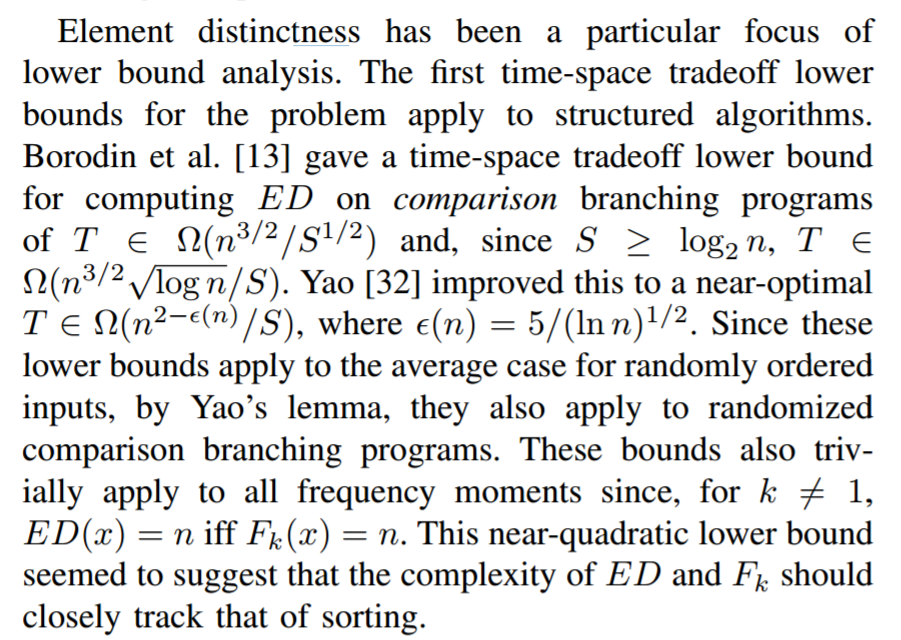 Optimal Line Breaking
Words have length wi, line length L
Penalty related to white space or overflow of the line
Quadratic measure often used
Pen(i, j):  Penalty for putting wi, wi+1,…,wj on the same line
Opt[k, m]: minimum penalty for ending line k with wm
String approximation
Given a string S, and a library of strings B = {b1, …bm}, construct an approximation of the string S by using copies of strings in B.
B = {abab, bbbaaa, ccbb, ccaacc}

S = abaccbbbaabbccbbccaabab
Formal Model
Strings from B assigned to non-overlapping positions of S
Strings from B may be used multiple times
Cost of d for unmatched character in S
Cost of g for mismatched character in S
MisMatch(i, j) – number of mismatched characters of bj, when aligned starting with position i in s.
Design a Dynamic Programming Algorithm for String Approximation
Compute Opt[1], Opt[2], . . ., Opt[n]
What is Opt[k]?
Target string S = s1s2…sn
Library of strings B = {b1,…,bm}
MisMatch(i,j) = number of mismatched characters with bj when aligned
starting at position i of S.
Opt[k] = fun(Opt[0],…,Opt[k-1])
How is the solution determined from sub problems?
Target string S = s1s2…sn
Library of strings B = {b1,…,bm}
MisMatch(i,j) = number of mismatched characters with bj when aligned
starting at position i of S.
Solution
for i := 1 to n
	Opt[k] = Opt[k-1] + d;
	for j := 1 to |B|
		p = i – len(bj);
		Opt[k] = min(Opt[k-1],  Opt[p-1] + g MisMatch(p, j));
Longest Common Subsequence
C=c1…cg is a subsequence of A=a1…am if C can be obtained by removing elements from A (but retaining order)
LCS(A, B):  A maximum length sequence that is a subsequence of both A and B
ocurranec
occurrence
attacggct
tacgacca
Determine the LCS of the following strings
BARTHOLEMEWSIMPSON

KRUSTYTHECLOWN
String Alignment Problem
Align sequences with gaps



Charge dx if character x is unmatched
Charge gxy if character x is matched to character y
CAT TGA  AT
CAGAT AGGA
Note: the problem is often expressed as a minimization problem,  
with gxx = 0 and dx > 0
LCS Optimization
A = a1a2…am
B = b1b2…bn

Opt[ j, k] is the length of          LCS(a1a2…aj, b1b2…bk)
Optimization recurrence
If aj = bk,  Opt[ j,k ] = 1 + Opt[ j-1, k-1 ]

If aj != bk,  Opt[ j,k] = max(Opt[ j-1,k], Opt[ j,k-1])
Give the Optimization Recurrence for the String Alignment Problem
Charge dx if character x is unmatched
Charge gxy if character x is matched to character y
Opt[ j, k] = 



Let aj = x and bk = y        
Express as minimization
Opt[j,k] = max(gxy + Opt[j-1,k-1], dx + Opt[j-1, k], dy + Opt[j, k-1])
Dynamic Programming Computation
Code to compute Opt[j,k]
Storing the path information
A[1..m],  B[1..n]
for i := 1 to m     Opt[i, 0] := 0;
for j := 1 to n     Opt[0,j] := 0;
Opt[0,0] := 0;
for i := 1 to m
	for j := 1 to n
		if A[i] = B[j]  {  Opt[i,j] := 1 + Opt[i-1,j-1];  Best[i,j] := Diag; }
		else if Opt[i-1, j] >= Opt[i, j-1]
			{  Opt[i, j] := Opt[i-1, j], Best[i,j] := Left; }
		else        {  Opt[i, j] := Opt[i, j-1], Best[i,j] := Down; }
b1…bn
a1…am
How good is this algorithm?
Is it feasible to compute the LCS of two strings of length 300,000 on a standard desktop PC?  Why or why not.